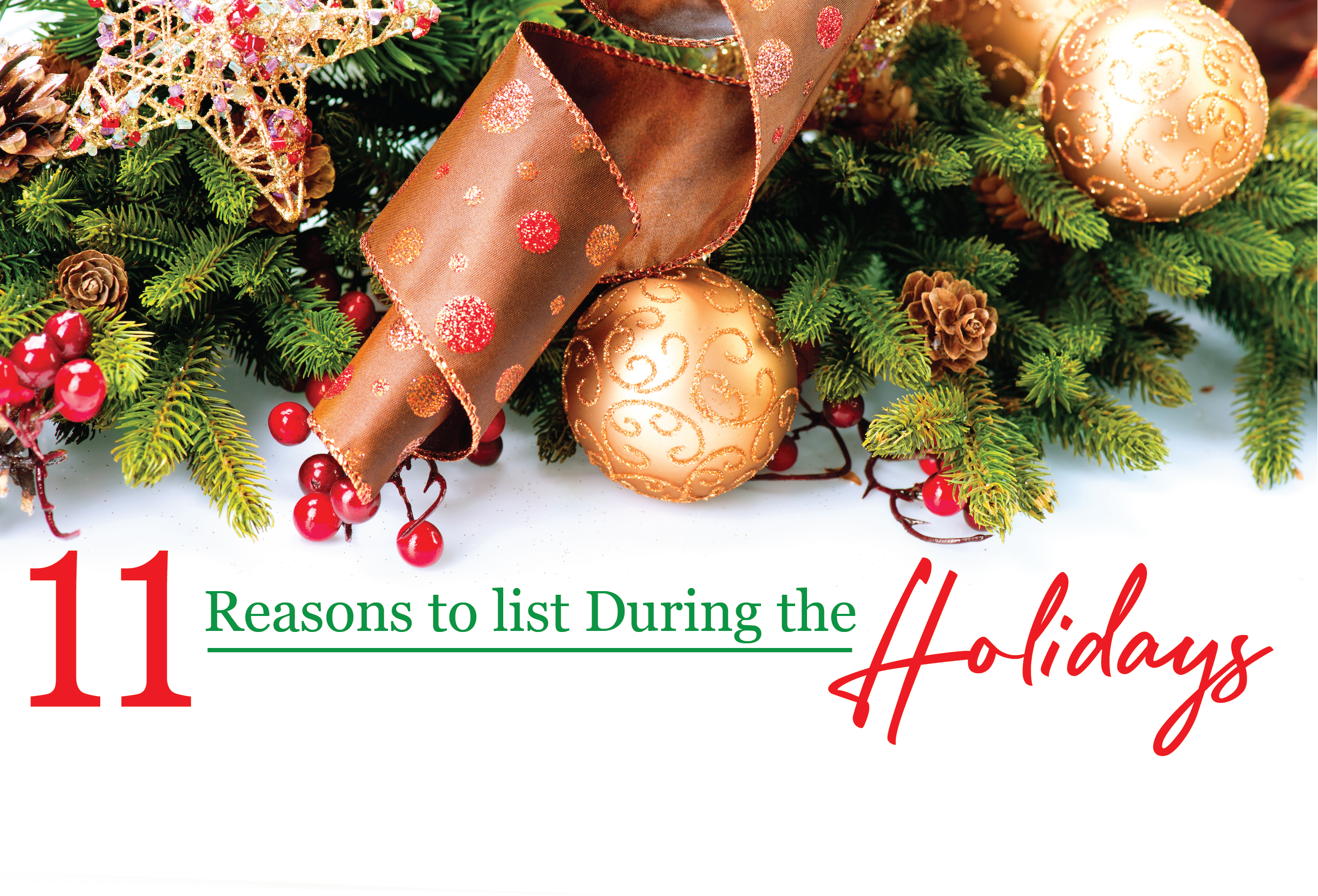 11 razones para hacer una lista durante las vacaciones
Las personas que buscan una casa durante las vacaciones son compradores más serios.
Los compradores serios tienen menos casas para elegir durante las vacaciones, y menos competencia significa más dinero para usted.
Dado que la oferta de anuncios aumentará drásticamente en enero, habrá menos demanda para su casa en particular. Menos demanda significa menos dinero para usted.
Las casas se muestran mejor cuando están decoradas para las fiestas.
Los compradores están más emocionados durante las fiestas, y es más probable que paguen su precio.
Los compradores tienen más tiempo para buscar una casa durante las fiestas que durante la semana de trabajo.
Algunas personas compran antes de fin de año por razones fiscales.
Enero es tradicionalmente el mes en que los empleados comienzan nuevos trabajos. Dado que los trasladados no pueden esperar hasta la primavera para comprar, usted debe estar en el mercado ahora para captar a estos compradores.
Puede seguir en el mercado, pero tiene la opción de restringir las visitas durante los seis o siete días que duran las vacaciones.
Si vende ahora por más dinero, le proporcionaremos un cierre retrasado o una ocupación extendida hasta principios del próximo año.
Al vender ahora, puede tener la oportunidad de ser un comprador no contingente durante la primavera, cuando hay muchas más casas en el mercado por menos dinero. ¡Esto le permitirá vender alto y comprar bajo!
Agent Contact Info / Photo(s) Here.
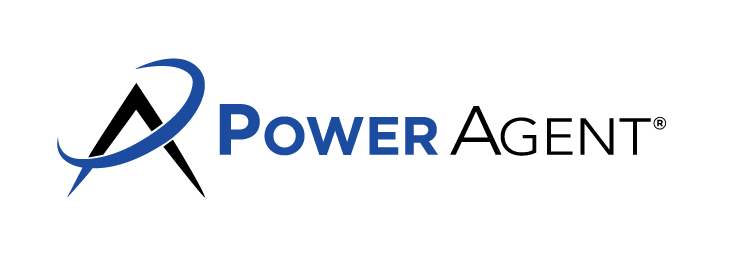